ÔN TẬP CHƯƠNG I
A.TRẮC NGHIỆM
Câu 1: Khi cho SO3 vào nước ta thu được:
A. Dung dịch SO3
B. SO3 không tan trong nước
C. Dung dịch H2SO4
D
D. Dung dịch H2SO3
Câu 2: Những tính chất nào sau đây là tính chất đặc trưng của acid:
A. Tan trong nước
B. Tác dụng với base
C. Tác dụng với basic oxide
D
D. Tất cả tính chất trên
Câu 3: Cho PTHH sau:
Mg + H2SO4 → MgSO4 + X
X là:
A. CO
B. CO2
C. H2O
D
D. H2
Câu 4: Những base nào sau đây có thể bị nhiệt phân huỷ
A. Fe(OH)2
B. Fe(OH)3
C. Al(OH)3
D. Tất cả 3 base trên
D
Câu 5: Chất nào sau đây gây ô nhiễm và mưa acid:
A. Khí O2
B. Khí SO2
C. Khí N2
D. Khí H2
B
Câu 6: Dãy chất nào sau đây tác dụng được với nước:
A. CuO, CaO, Na2O, CO2
B. BaO, K2O, SO2, CO2
C. MgO, Na2O, SO2, CO2
D. NO, P2O5, K2O, CaO
B
Câu 7: Khi nhỏ dung dịch NaOH vào giấy quỳ tím thì giấy quỳ tím sẽ
B
A. Hóa đỏ.	 B. Hóa xanh.	 C. Hóa đen.		D. Không đổi màu
Câu 8: Cho các base NaOH, Ca(OH)2, Al(OH)3, Ba(OH)2. Số base tác dụng với dung dịch HCl là
D
A. 1                      B. 2                                  C. 3                                D. 4
Câu 9: Nguyên liệu để sản xuất NaOH trong công nghiệp là
C
A. Na               B. Na2O                              C. NaCl bão hoà                  D. Na2CO3
Câu 10:Cho AgNO3 tác dụng với HCl sản phẩm của phản ứng có:
A. H2O   		 B. AgCl   	       C. NaOH   	        D. H2
B
Câu 11: Cho dung dịch BaCl2 tác dụng với dung dịch Na2SO4 có hiện tượng
A
A. Xuất hiện kết tủa màu trắng		      C. Không có hiện tượng gì.
B. Xuất hiện kết tủa màu xanh.                   D. Có kết tủa màu đỏ.
Câu 12: Để nhận biết 2 dung dịch muối NaCl và Na2SO4 ta dùng thuốc thử:
A. Quì tím
 B. Dung dịch phenolphtalein
 C. Dung dịch BaCl2
 D. Dung dịch HCl
C
Câu 13: Chỉ ra dãy gồm toàn các acidic oxide
A. CaO,  SO2, SO3
B.  P2O5, CO2, CO
C. CO2, SO2, SO3
D. CO2,  P 2O5, NO
Câu 14: Chỉ ra dãy gồm toàn các basic oxide:
A. CaO, BaO, CO2
B. Na2O, CuO, CaO
C. Fe2O3, CaO, CO
D. CuO, ZnO, SO2
Câu 15: Khí làm đục nước vôi trong Ca(OH)2 là:
A. Khí carbon dioxide (CO2)
B. Khí nitrogen ( N2)
C. Khí hydrogen (H2)
D. Khí oxygen (O2)
Hoàn thành các phương trình phản ứng sau :
a)    SO3 +  H2O 
H2SO4
2
b)    MgO +  HCl 
MgCl2    +   H2
Na2SO4   +2 H2O
c)2NaOH +  H2SO4 
BaSO4 +     KCl
2
d)   BaCl2 +  K2SO4 
NaOH
e)   Na2O +   H2O 
2
CuCl2 + H2O
f)   CuO +   HCl 
2
g)   KOH +  H2SO4 
K2SO4  +  2H2O
2
BaSO4 +      NaCl
2
h) BaCl2 +  Na2SO4 
B. BÀI TOÁN
Bài 1: Hòa tan hoàn toàn 4,8g kim loại Magnesium (Mg) vào dung dịch Hydrochloric acid (HCl) theo PTHH sau:
Mg   +   2HCl    MgCl2   +  H2
Tính thể tích khí Hydrogen (H2) thoát ra ở đkc (ở 25 0C, 1 bar)
 (Mg = 24)
PTHH: Mg+ 2HCl  MgCl2    +   H2
(mol)	1                                                 1
0,2                                            0,2
Bài 2:Hòa tan hoàn toàn 4,8 g kim loại Magnesium (Mg) vào 200 ml dung dịch Hydrochloric acid (HCl) theot PTHH sau:
Mg   +   2HCl    MgCl2   +  H2
Tính nồng độ mol của dung dịch Hydrochloric acid (HCl) đã phản ứng
 (Mg = 24)
PTHH: Mg+ 2HCl  MgCl2    +   H2
(mol)	1          2
0,2      0,4
Bài 3: Hòa tan hoàn toàn 9,75 g kim loại Zinc (Zn) vào dung dịch Hydrochloric acid (HCl) theo PTHH sau:
Zn    +   2HCl    ZnCl2   +  H2
Tính thể tích khí Hydrogen (H2) thoát ra ở đkc (ở 25 0C, 1 bar)
(Zn = 65)
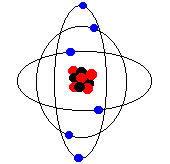 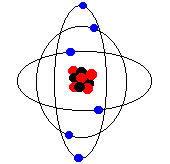 Giải
Theo PT:    1mol 	      :         2mol           :      1mol       :   1mol
0,15mol
Theo đb:
0,15mol
a.     Zn	+	2 HCl	         +    ZnCl2   +        H2
Bài 4: Hòa tan hết 9,75 g kim loại kẽm vào 150ml  dung dịch Hydrochloric acid (HCl) theo PTHH sau:
Zn    +   2HCl    ZnCl2   +  H2
 Tính nồng độ mol của dung dịch Hydrochloric acid (HCl) đã phản ứng
(Zn = 65)
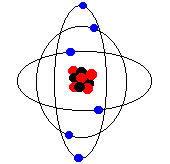 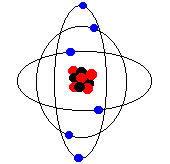 Giải
Theo PT:    1mol 	      :         2mol           :      1mol       :   1mol
0,15mol
0,3mol
Theo đb:
a.     Zn	+	2 HCl	         +    ZnCl2   +        H2